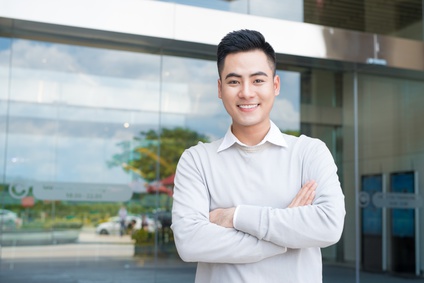 Axel ALLONSI
PERFIL
EXPERIENCIA LABORAL
Lorem ipsum dolor sit amet, consectetur adipiscing elit. Morbi tristique sapien nec nulla rutrum imperdiet. Nullam faucibus augue id velit luctus maximus. Interdum et malesuada fames ac ante ipsum primis in faucibus
CONTACTO
Teléfono: 000 111 333
Móvil: 000 222 444
Dirección: 12 Street Name, Madrid
Email: name@mail.com
INTERESES
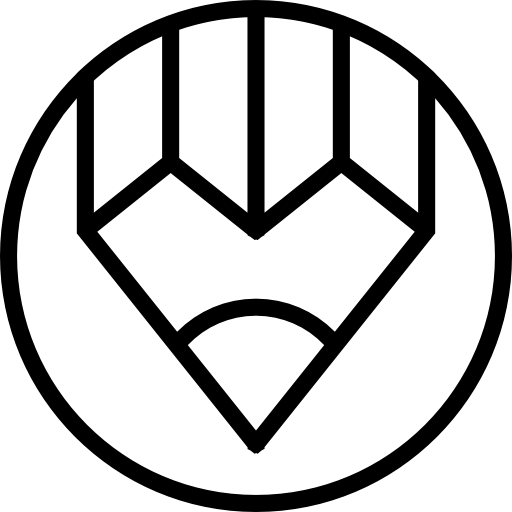 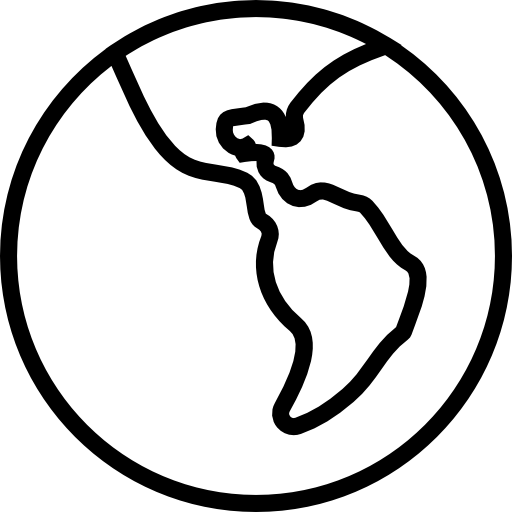 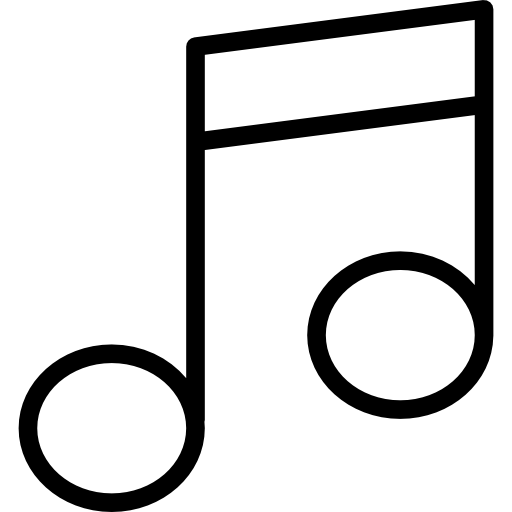 2010 - 2014
2010 - 2014
2010 - 2014
2010 - 2014
LOGO
LOGO
LOGO
LOGO
ESTUDIOS
Empresa
Puesto
Lorem ipsum dolor sit amet, consectetur adipiscing elit. Morbi  tristique sapien nec nulla rutrum imperdiet. Nullam faucibus augue     id velit luctus maximus.
Empresa
Puesto
Lorem ipsum dolor sit amet, consectetur adipiscing elit. Morbi  tristique sapien nec nulla rutrum imperdiet. Nullam faucibus augue     id velit luctus maximus.
Empresa
Puesto
Lorem ipsum dolor sit amet, consectetur adipiscing elit. Morbi  tristique sapien nec nulla rutrum imperdiet. Nullam faucibus augue     id velit luctus maximus.
Empresa
Puesto
Lorem ipsum dolor sit amet, consectetur adipiscing elit. Morbi  tristique sapien nec nulla rutrum imperdiet. Nullam faucibus augue     id velit luctus maximus.
HABILIDADES
Profesionales
Personales
Microsoft Office
Creativo
InDesign
Serio
2014
Centro educativo – Título
Lorem ipsum dolor sit amet, consectetur adipiscing elit. Morbi  tristique sapien.
PHP MySQL
Innovador
Google Ads
Organizado
2014
Centro educativo – Título
Lorem ipsum dolor sit amet, consectetur adipiscing elit. Morbi  tristique sapien.
Idiomas
Inglés
Francés
2014
Centro educativo – Título
Lorem ipsum dolor sit amet, consectetur adipiscing elit. Morbi  tristique sapien.
Italiano